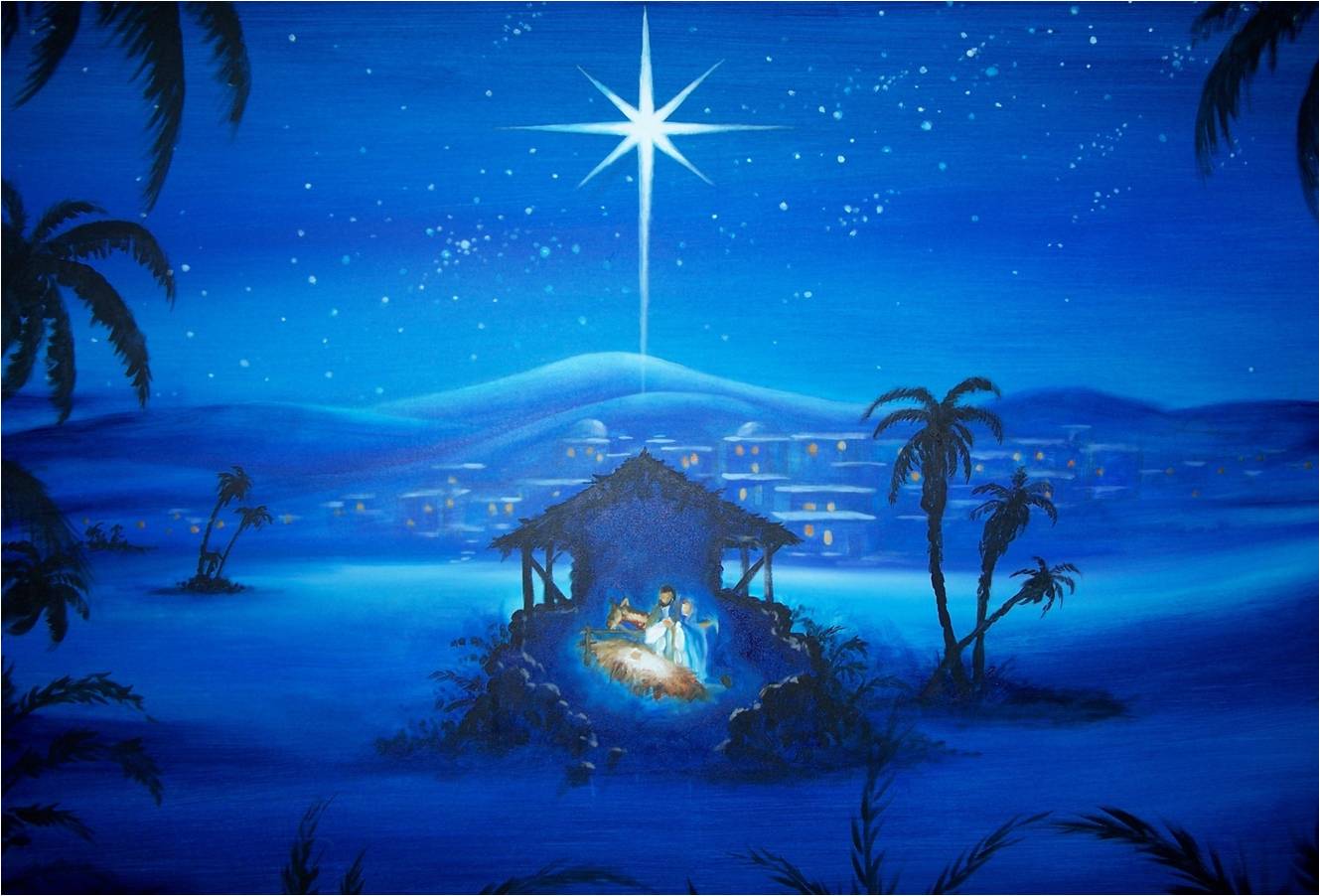 Are You Prepared for Christ?
Luke 2:1-32
1. Prepare for Jesus by Looking.
2. Prepare for Jesus by Listening.
3. Prepare for Jesus by Longing.
4. Prepare for Jesus by Living it.